এই স্লাইডটি সন্মানিত শিক্ষকবৃন্দের জন্য
স্লাইডটি হাইড করে রাখা হয়েছে। F5 চেপে শুরু করলে  হাইড স্লাইডগুলো দেখা যাবে না । এই পাঠটি শ্রেণিকক্ষে উপস্থাপনের সময় প্রয়োজনীয় নির্দেশনা প্রতিটি স্লাইডের নিচে অর্থাৎ slide note এ সংযোজন করা হয়েছে। আশা করি সম্মানিত শিক্ষকগণ পাঠটি উপস্থাপনের পূর্বে উল্লেখিত note দেখে নিবেন। এছাড়াও শিক্ষকগণ প্রয়োজনবোধে তার নিজস্ব কৌশল প্রয়োগ করতে পারবেন।
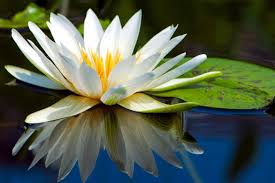 স্বাগতম
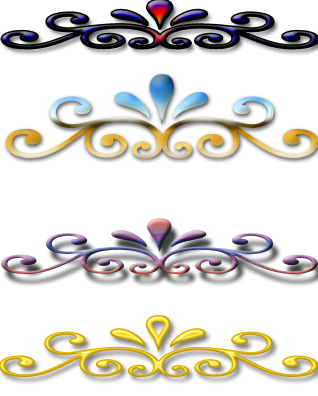 পরিচিতি
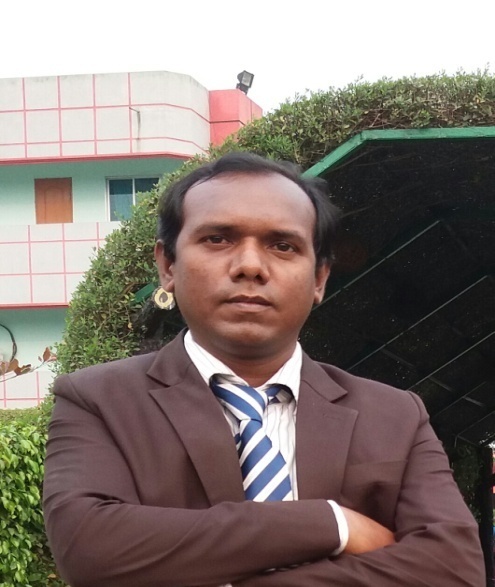 বিষয়- হিসাববিজ্ঞান 
শ্রেণি- নবম –দশম 
অধ্যায়-  ৫ম 
অধ্যায়ের শিরোনাম- হিসাব 
সময়ঃ ৫০ মিনিট
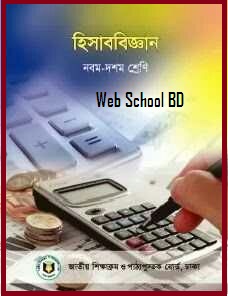 মোঃ লুৎফুর রহমান 
সহকারী শিক্ষক (ব্যবসায় শিক্ষা)
মিরপুর ফয়জুন্নেছা উচ্চ বিদ্যালয়, মিরপুর বাজার, বাহুবল, হবিগঞ্জ। 
মোবাইল নং ০১৭২৮০৫৭১৭১
এসো কিছু ছবি দেখি
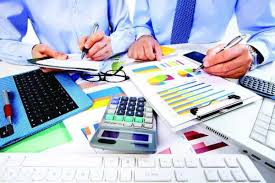 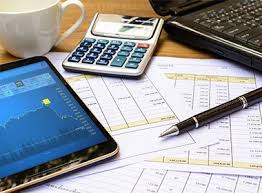 [Speaker Notes: সম্মানিত শিক্ষক ছবিগুলো দেখিয়ে প্রশ্ন করবেন, ছবিগুলো কি ইংগিত করছে ?]
আজকের পাঠ শিরোনাম
হিসাব
[Speaker Notes: সম্মানিত শিক্ষক প্রশ্ন করবেন, আজকের পাঠ কী ?]
পাঠ পরিকল্পনা
শিখনফল
পাঠশেষে শিক্ষার্থীরা -
১. হিসাব ধারনা ব্যাখ্যা করতে পারবে।
৩. হিসাব সমীকরণ অনুযায়ী হিসাবের শ্রেণিবিভাগ করতে পারবে।
খরচ পরিশোধ
এসো কিছু ছবি দেখি
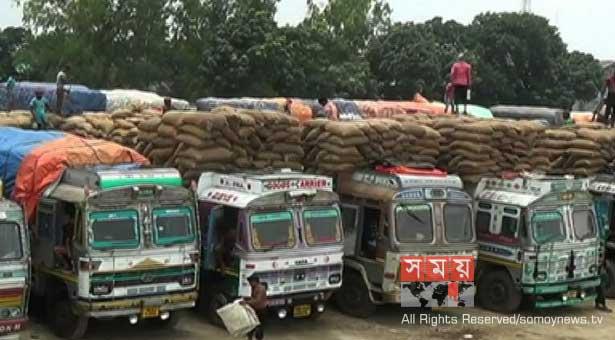 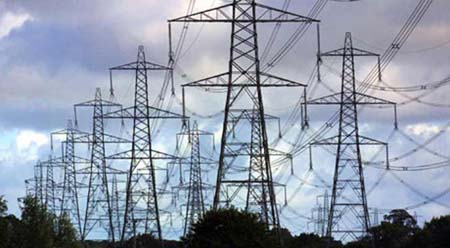 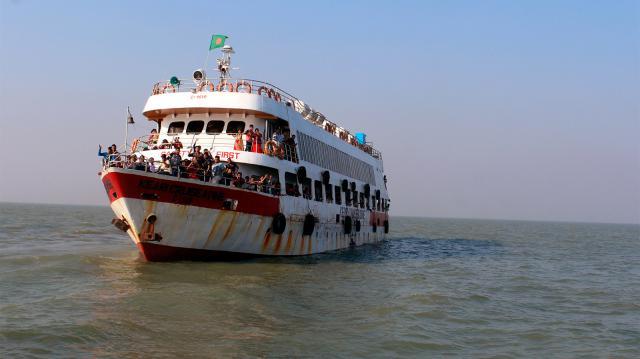 জাহাজ ভাড়া
পরিনহন খরচ
বিদ্যুৎ খরচ
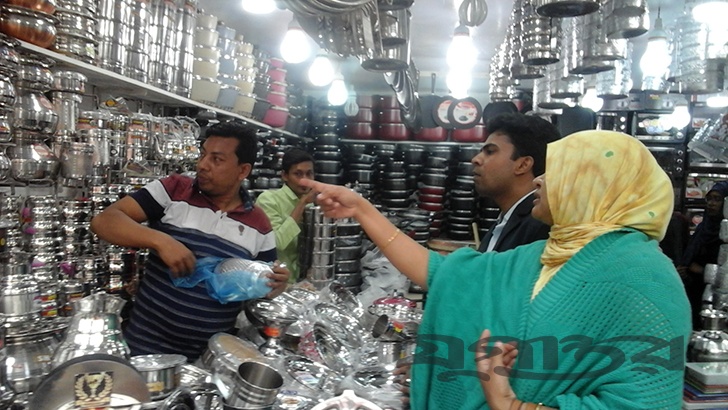 পণ্য ক্রয়
[Speaker Notes: এই ছবি দ্বারা শিখনফল ১নং ইংগিত করছে।]
সম্পদ ক্রয় ও বিক্রয়
এসো আরও কিছু ছবি দেখি
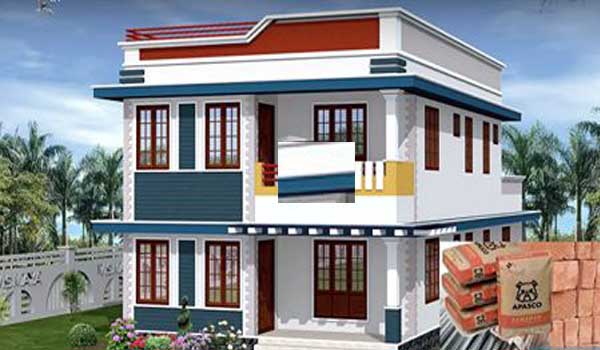 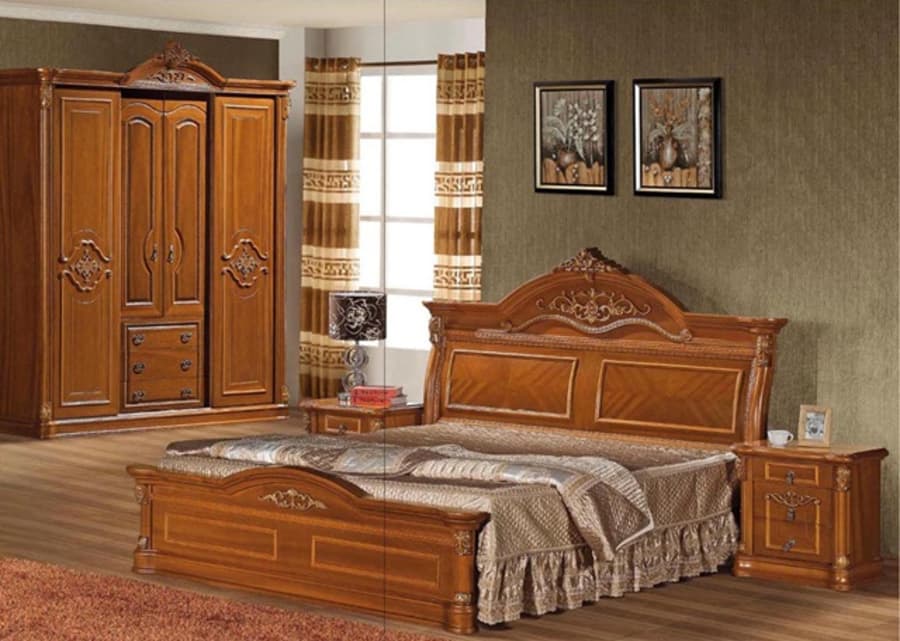 আসবাবপত্র
ভূমি ও দালানকোঠা
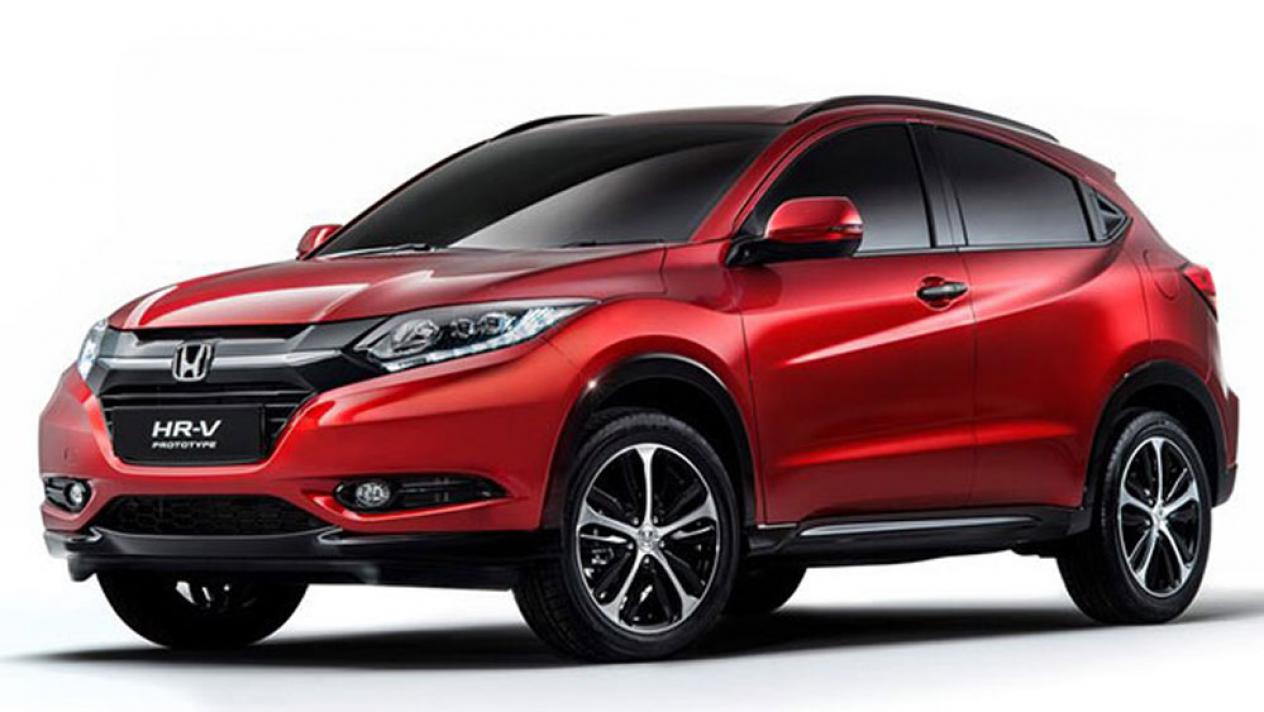 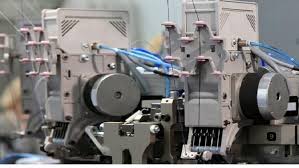 মোটর গাড়ি
যন্ত্রপাতি
[Speaker Notes: এই ছবি দ্বারা শিখনফল ১নং ইংগিত করছে।]
দলীয় কাজ
সময়ঃ ৭  মিনিট
[Speaker Notes: সম্মানিত শিক্ষকবৃন্দ, সকল শিক্ষার্থীদের দুইটি দলে ভাগ করে  দলীয় কাজ দিবেন ও আদায় করবেন।]
আয় আদায়
এসো আরও কিছু ছবি দেখি
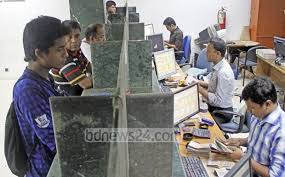 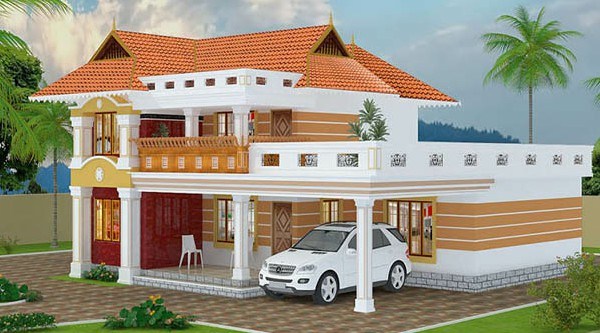 ব্যাংক জমার সুদ
উপভাড়া
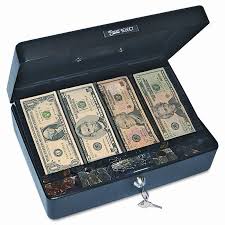 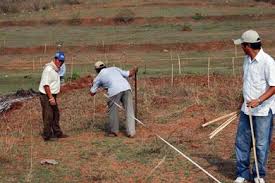 প্রাপ্ত লভ্যাংশ
স্থায়ী সম্পদ বিক্রয় হতে মুনাফা
[Speaker Notes: এই ছবি দ্বারা শিখনফল ১নং ইংগিত করছে।]
এসো আরও কিছু ছবি দেখি
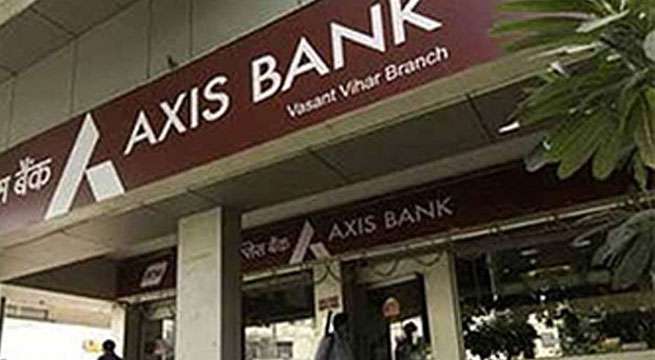 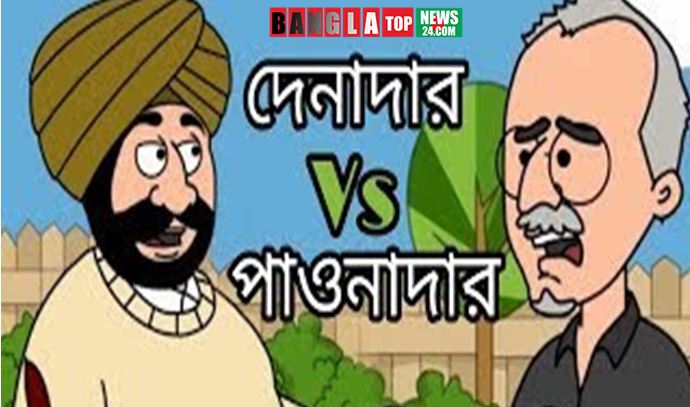 দেনাদার
ব্যাংক ঋণ পরিশোধ
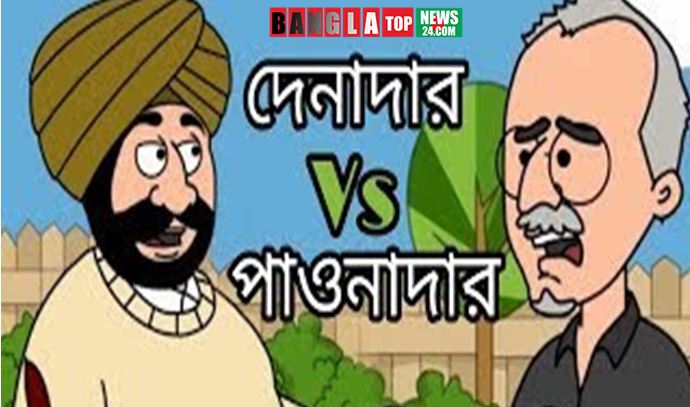 পাওনাদার
[Speaker Notes: এই ছবি দ্বারা শিখনফল ১নং ইংগিত করছে।]
একক কাজ
সময়ঃ ৫  মিনিট
১. কয়েকটি রেভিনিউ বা আয় হিসাবের  নাম লেখ।
১. কয়েকটি দায় হিসাবের নাম লেখ।
[Speaker Notes: সম্মানিত শিক্ষকবৃন্দ,প্রত্যেক শিক্ষার্থীদের একক কাজ দিবেন ও আদায় করবেন।]
সভ্যতার সূচনা হতে মানুষ হিসাব রাখত.........
এসো কিছু ছবি দেখি
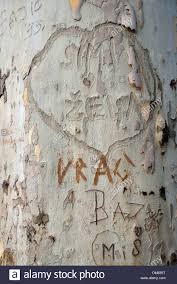 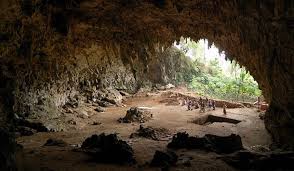 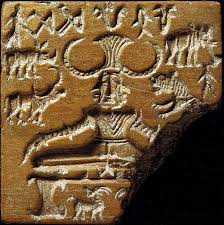 গুহায় চিহ্ন দিয়ে
পাথরে চিহ্ন দিয়ে
গাছের গায়ে চিহ্ন দিয়ে
[Speaker Notes: এই ছবি দ্বারা শিখনফল ৩নং ইংগিত করছে।]
এসো আরও কিছু ছবি দেখি
মানুষ সমাজবদ্ধ হয়ে বসবাস শুরু করল এবং কৃষি কাজ আরম্ভ করল
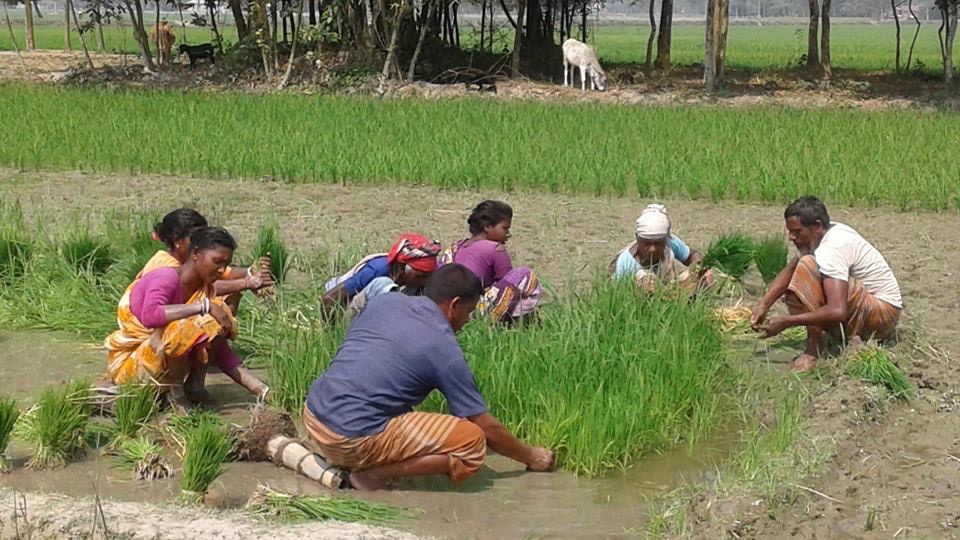 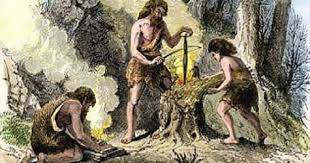 মানুষ সমাজবদ্ধ হয়ে বসবাস
কৃষি কাজ আরম্ভ করল
[Speaker Notes: এই ছবি দ্বারা শিখনফল ৩নং ইংগিত করছে।]
ফসল ও মজুদের হিসাব রাখত .........
এসো আরও কিছু ছবি দেখি
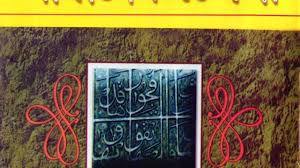 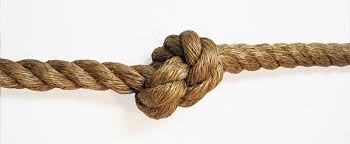 ঘরে দাগ কেটে
রশিতে গিট দিয়ে
[Speaker Notes: এই ছবি দ্বারা শিখনফল ৩নং ইংগিত করছে।]
এসো আরও কিছু ছবি দেখি
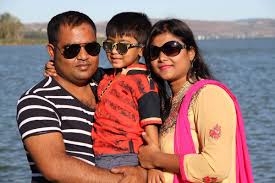 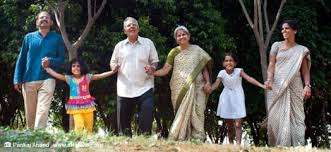 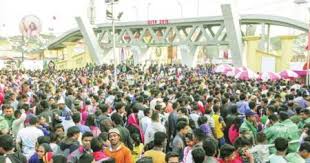 আস্তে আস্তে মানুষের সংখ্যা বৃদ্ধি পায়
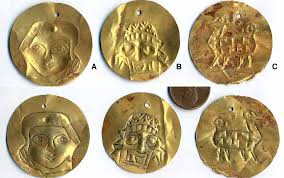 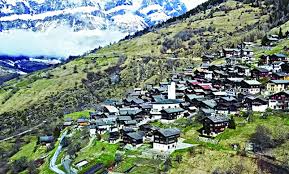 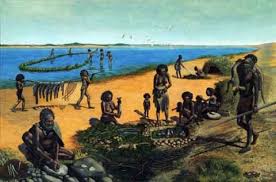 সমাজ বিস্তার লাভ করে
মুদ্রার প্রচলন হয়
বিনিময় প্রথা চালু হয়
[Speaker Notes: এই ছবি দ্বারা শিখনফল ৩নং ইংগিত করছে।]
এসো আরও কিছু ছবি দেখি
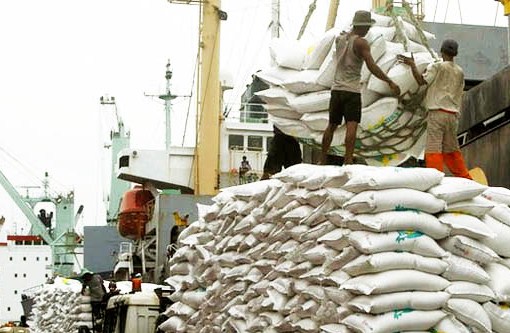 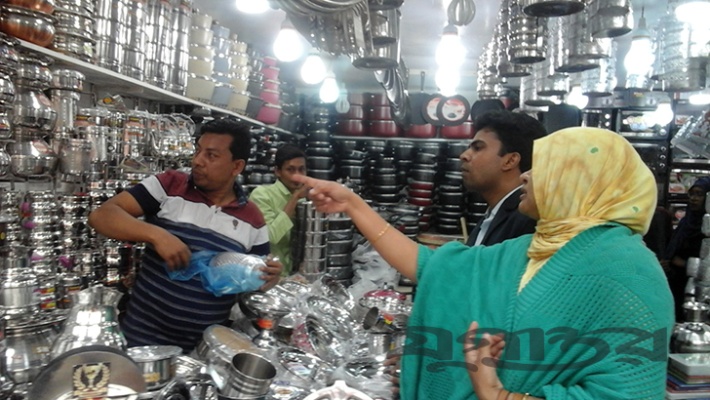 ক্রয়-বিক্রয়
ব্যবসায়-বাণিজ্য শুরু হয়
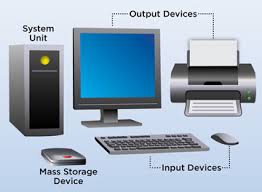 তথ্য ও প্রযুক্তি
[Speaker Notes: এই ছবি দ্বারা শিখনফল ৩নং ইংগিত করছে।]
জোড়ায় কাজ
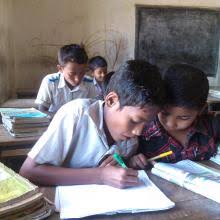 সময়ঃ ৭  মিনিট
১. হিসাববিজ্ঞানের উৎপত্তি ও ক্রমবিকাশ ব্যাখ্যা কর।
[Speaker Notes: সম্মানিত শিক্ষকবৃন্দ, শিক্ষার্থীদের প্রতি দুই জনে মিলে জোড়ায় কাজ দিবেন ও আদায় করবেন।]
মূল্যায়ন
সময়ঃ ৫  মিনিট
১। হিসাব কত প্রকার?
(ক)  ৫ প্রকার
(খ)  ৩ প্রকার
(গ)  ৪ প্রকার
[Speaker Notes: সম্মানিত শিক্ষকবৃন্দ প্রশ্ন করবেন, শিক্ষার্থীরা না পারলে বলে দিবেন।]
বাড়ির কাজ
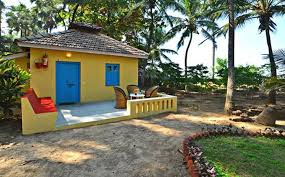 একটি ব্যবসায় প্রতিষ্ঠানের যাবতীয় আর্থিক কার্যাবলী তালিকা কর।
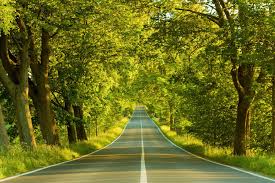 ধন্যবাদ
কৃতজ্ঞতা স্বীকার
শিক্ষা মন্ত্রণালয়, মাউশি, এনসিটিবি ও এটুআই-এর সংশ্লিষ্ট কর্মকর্তাবৃন্দ
এবং কন্টেন্ট সম্পাদক হিসেবে যাঁদের নির্দেশনা, পরামর্শ ও তত্ত্বাবধানে এই মডেল কন্টেন্ট সমৃদ্ধ হয়েছে তারা হলেন-
জনাব মোহাম্মদ দিদারুল আলম , সহকারী অধ্যাপক, টিটিসি, সিলেট।
জনাব মো. আব্দুল্লাহ আল মামুন, সহকারী অধ্যাপক, টিটিসি,সিলেট। 
জনাব মোঃ সাখাওয়াত হোসেন, সহকারী অধ্যাপক, টিটিসি, সিলেট এবং টিটিসি, সিলেট এর সকল সম্মানিত শিক্ষকমন্ডলী মহোদয়।